Сызранский филиал
ФГАОУ ВО «Самарский государственный экономический университет»
приемная кампания
 2021
ЛИЦЕНЗИЯ И АККРЕДИТАЦИЯ
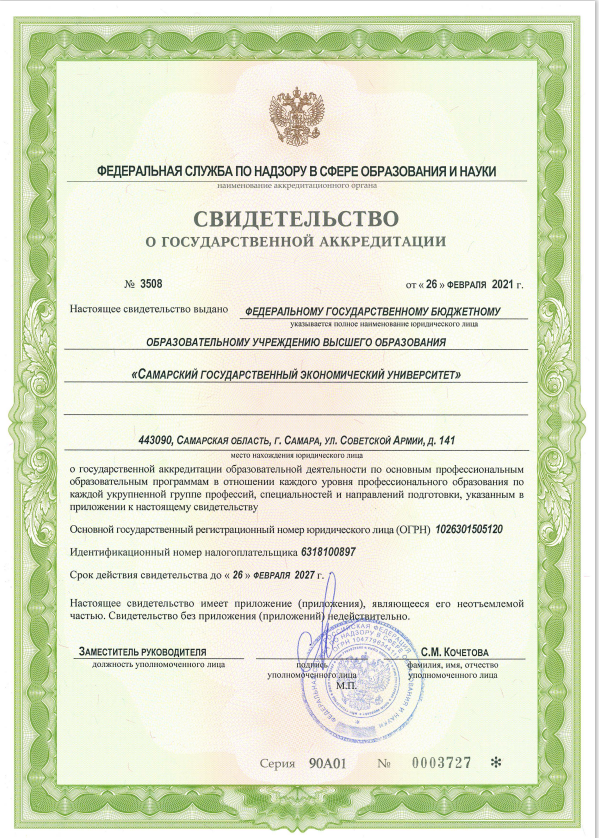 СРЕДНЕЕ ПРОФЕССИОНАЛЬНОЕ ОБРАЗОВАНИЕ
Специальность “Банковское дело”
Специальность “Экономика и бухгалтерский учет (по отраслям)”
Набор осуществляется на базе основного общего образования 
(9 классов), а также на базе среднего общего образования (11 классов)

Вступительные испытания не предусмотрены

По окончании выдается диплом государственного образца о среднем профессиональном образовании

Дальнейшее поступление в ВУЗ на сокращенный срок обучения на основании вступительных испытаний, БЕЗ СДАЧИ ЕГЭ
Сроки обучения 
Очная форма обучения:
1 год 10 месяцев после 11 класса;
2 года 10 месяцев после 9 класса
Прием документов и зачисление осуществляется на основании среднего балла аттестата
Специальность «Банковское дело» квалификация:  
специалист банковского дела

Специальность «Экономика и бухгалтерский учет» квалификация: бухгалтер, специалист по налогообложению
ВЫСШЕЕ ОБРАЗОВАНИЕ
Направление подготовки «Экономика»
Образовательная программа «Экономика и управление на предприятии (организации)»
Поступление на основании ЕГЭ по предметам: Русский язык, Обществознание или Иностранный язык, Математика (профиль)

Поступление на основании среднего профессионального образования: внутренние вступительные испытания, проводимые университетом самостоятельно по дисциплинам: 
Русский язык, Математика, Обществознание или Иностранный язык
Сроки обучения 
БАКАЛАВРИАТ
Очная форма обучения: 4 года
Очно-заочная форма обучения: 
4 года 6 месяцев
Минимальные баллы ЕГЭ для поступления на направление «Экономика» уровня подготовки бакалавриат:
Русский язык 40 баллов
Математика (профиль) 39 баллов
Обществознание 45 баллов или
 Иностранный язык 30 баллов
ВЫСШЕЕ ОБРАЗОВАНИЕ
Направление подготовки «Юриспруденция»
Образовательная программа «Борьба с правонарушениями в сфере экономики»
Сроки обучения 
БАКАЛАВРИАТ
Очная форма обучения: 4 года
Очно-заочная форма обучения: 
4 года 6 месяцев
Поступление на основании ЕГЭ по предметам: Русский язык, Обществознание, История или Иностранный язык

Поступление на основании среднего профессионального образования: внутренние вступительные испытания, проводимые университетом самостоятельно по дисциплинам: 
Русский язык, История или Иностранный язык, Обществознание
Минимальные баллы ЕГЭ для поступления на направление «Экономика» уровня подготовки бакалавриат:
Русский язык 40 баллов
Обществознание 45 баллов
История 35 баллов или 
Иностранный язык 30 баллов
ВЫСШЕЕ ОБРАЗОВАНИЕ
Направление подготовки «Менеджмент»
Образовательная программа 
«Маркетинг»
Поступление на основании ЕГЭ по предметам: Русский язык, Обществознание или Иностранный язык, Математика (профиль)

Поступление на основании среднего профессионального образования: внутренние вступительные испытания, проводимые университетом самостоятельно по дисциплинам: 
Русский язык, Математика, Обществознание или Иностранный язык
Сроки обучения 
БАКАЛАВРИАТ
Очная форма обучения: 4 года
Очно-заочная форма обучения: 
4 года 6 месяцев
Минимальные баллы ЕГЭ для поступления на направление «Менеджмент» уровня подготовки бакалавриат:
Русский язык 40 баллов
Математика (профиль) 39 баллов
Обществознание 45 баллов или
Иностранный язык 30 баллов
ВНЕУЧЕБНАЯ ДЕЯТЕЛЬНОСТЬ
Студенческое самоуправление (Объединенный совет обучающихся)
Студенческое научное общество
Старостат
Спортивное  общество студентов
Творческие клубы(Интеллектуальный
клуб «Олимп», Клуб «Академик», Клуб журналистов «Ракурс»)
Добровольческое агентство «От чистого сердца»
Военно-патриотический клуб
Кураторы учебных групп
Студенческое научное общество
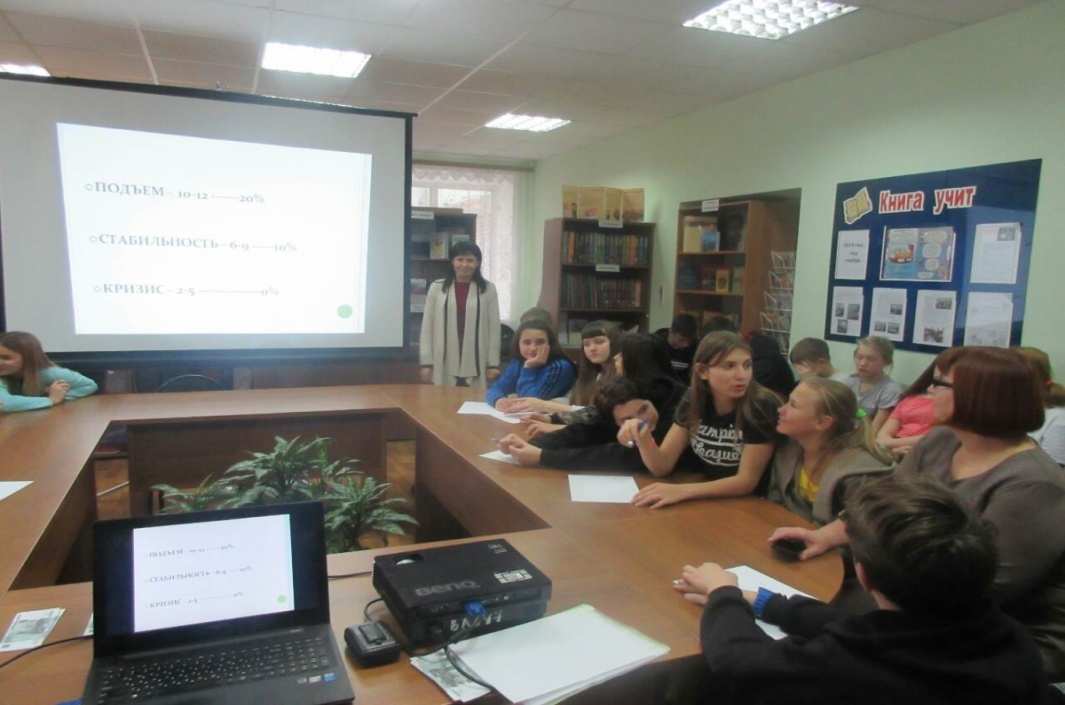 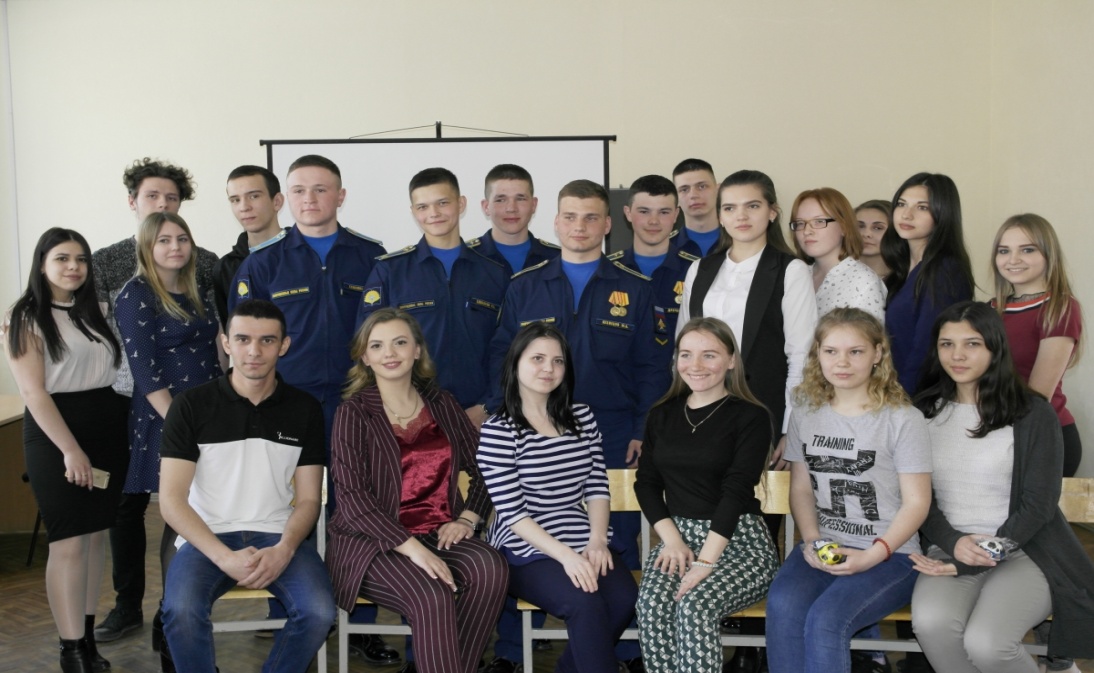 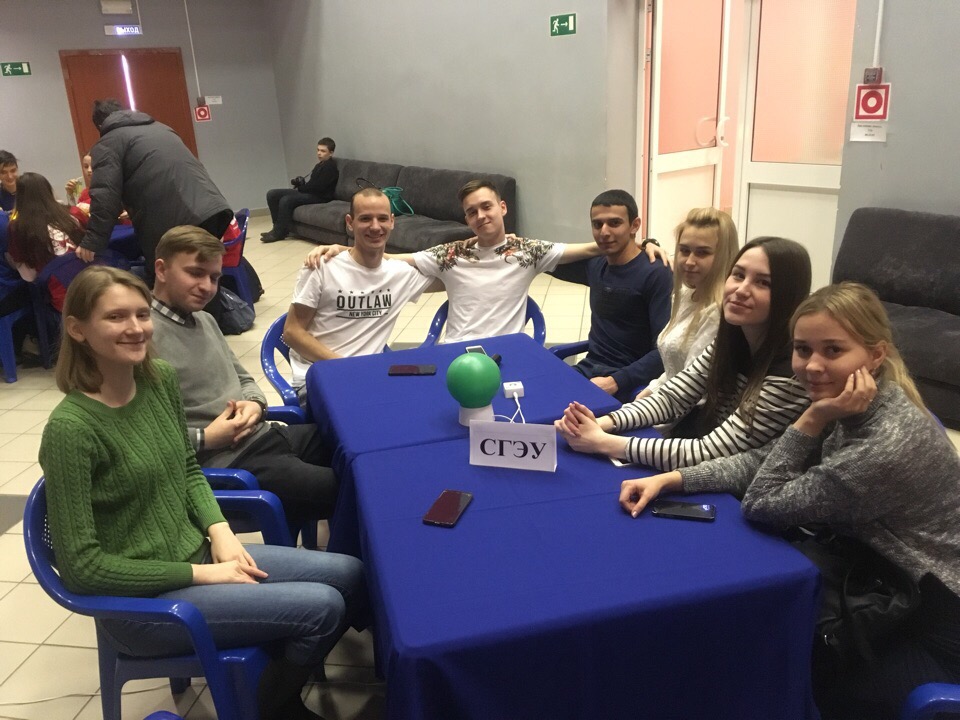 Спортивное  общество студентов
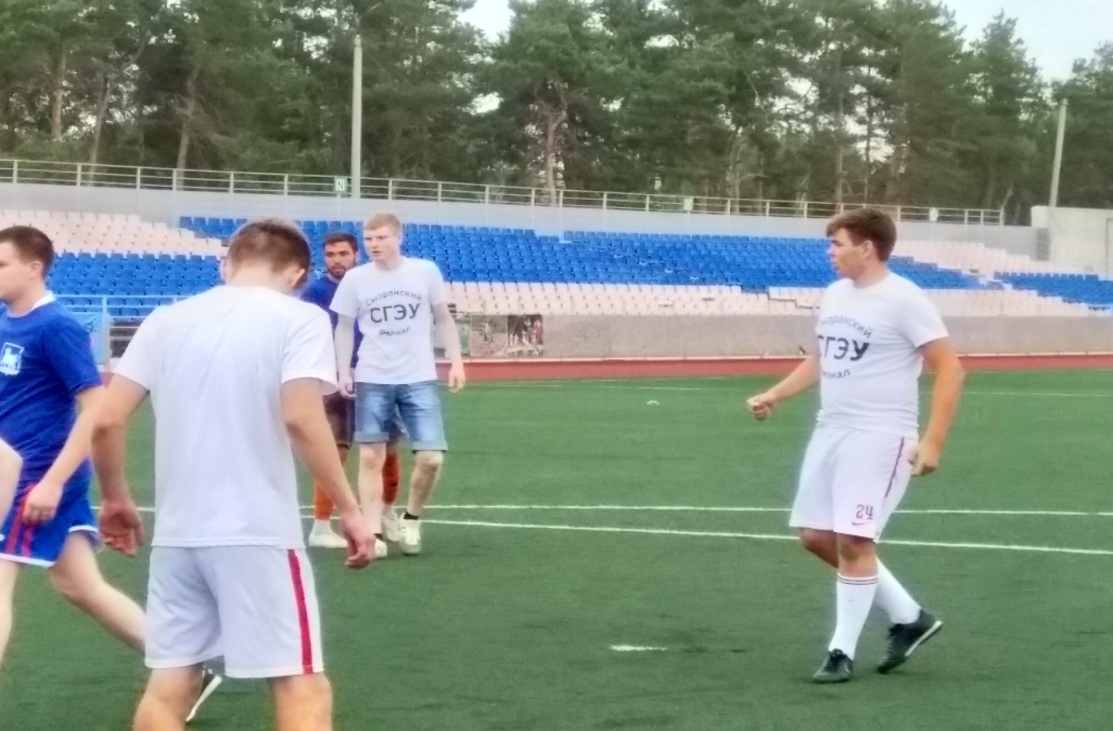 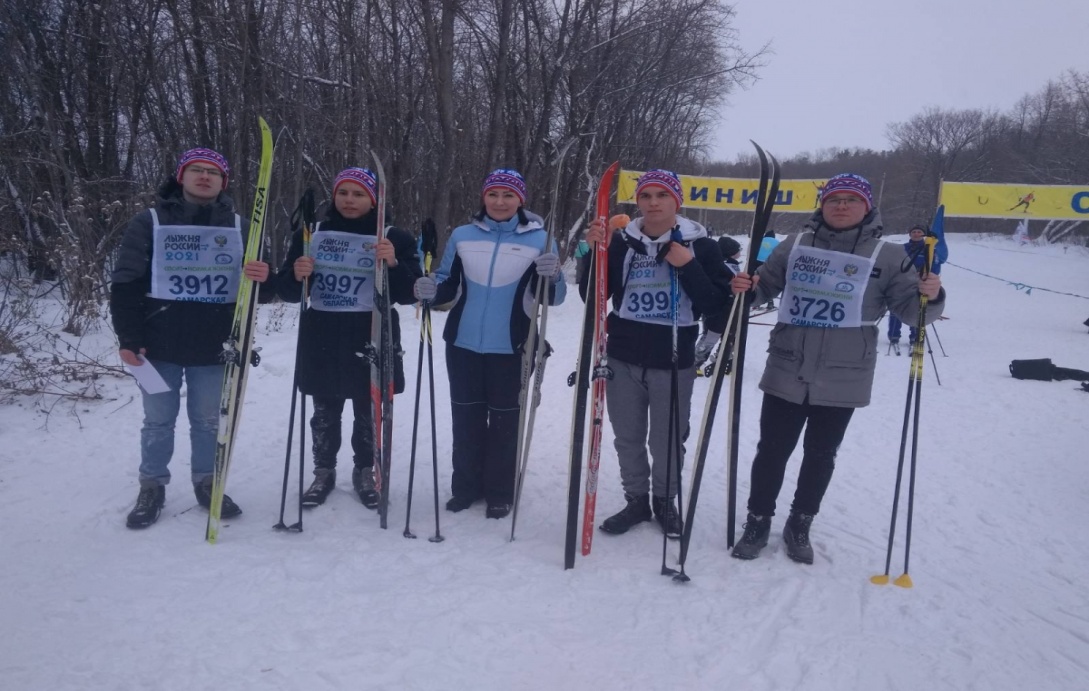 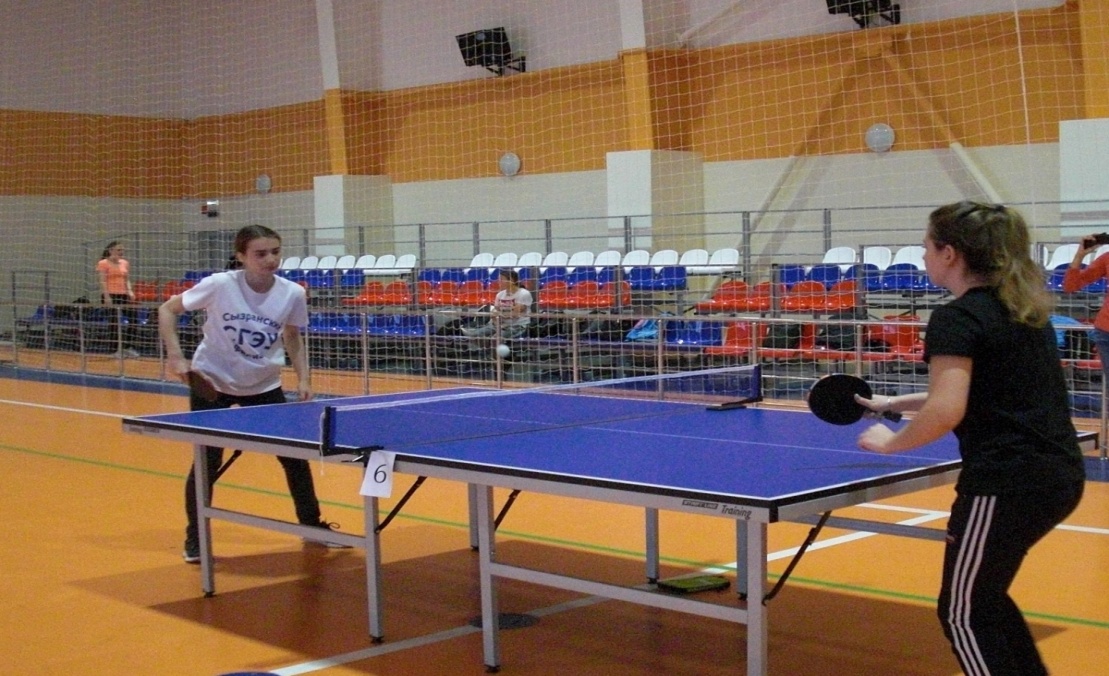 Творческие клубы
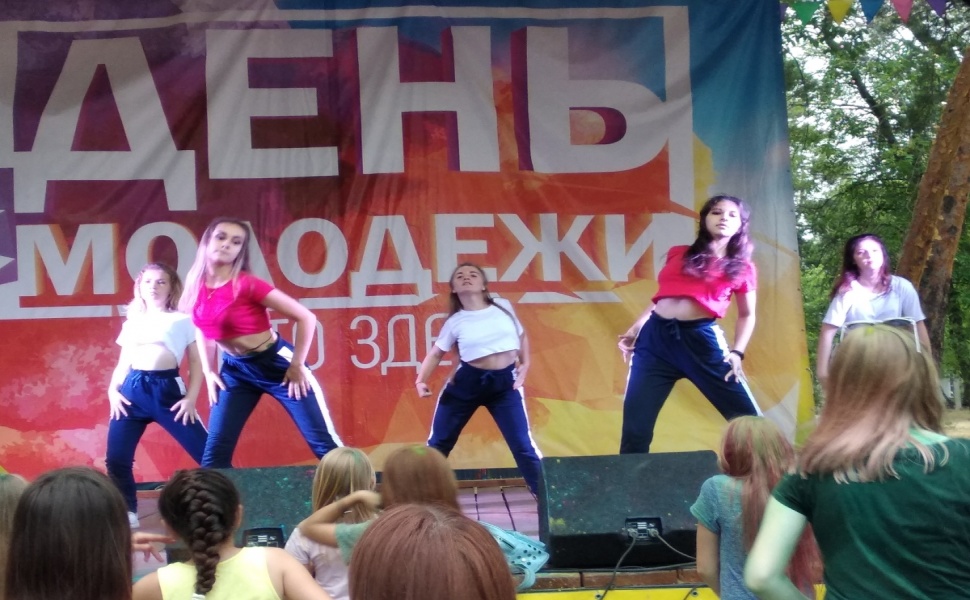 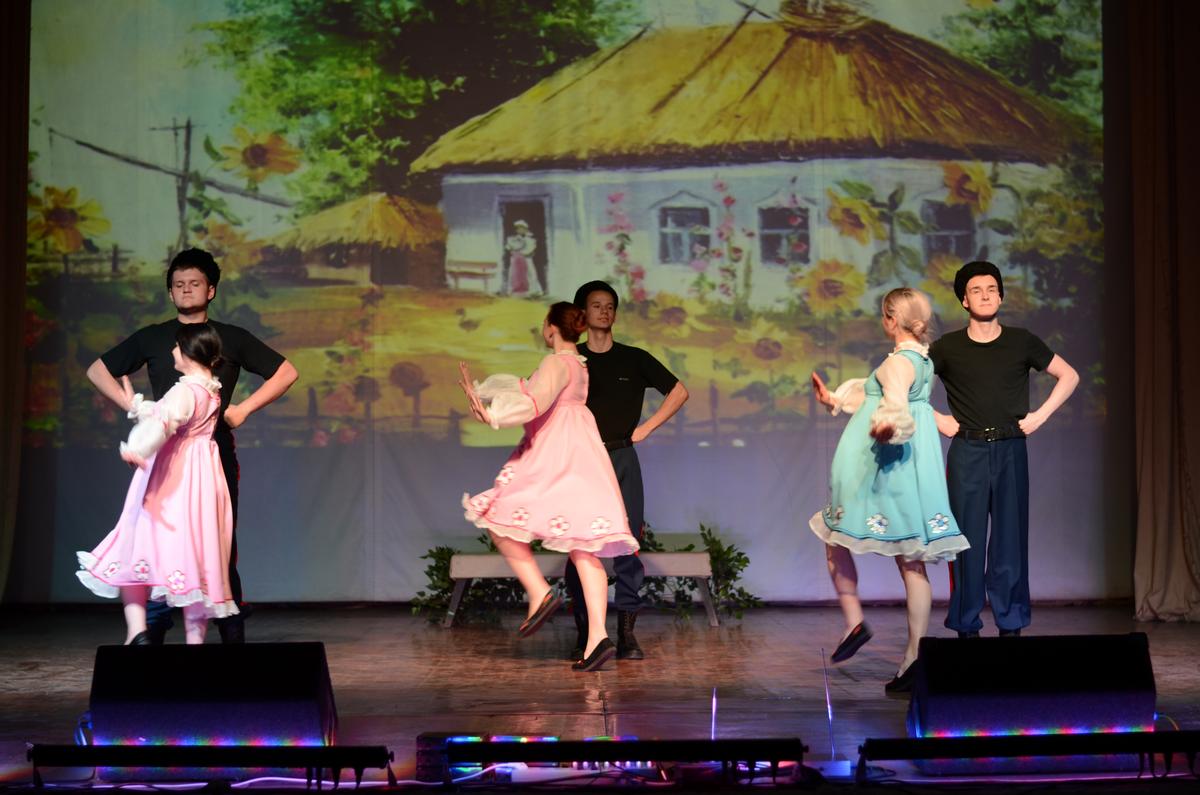 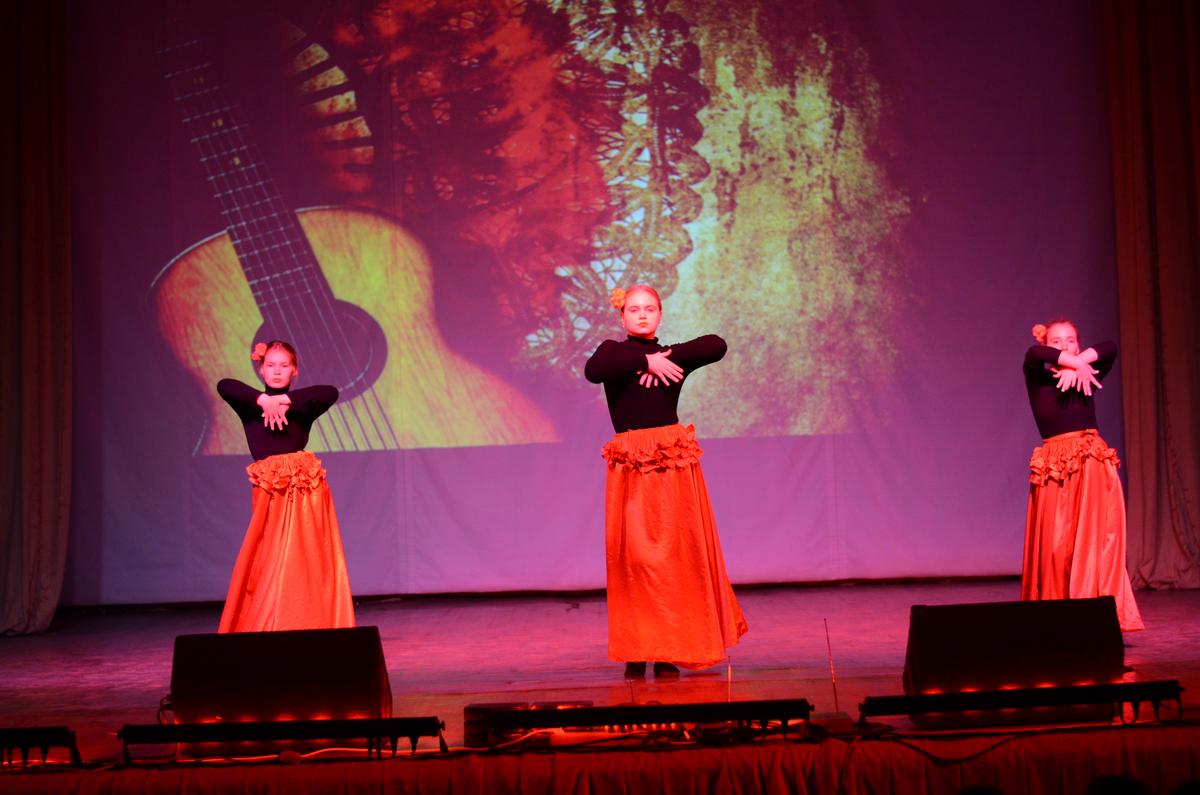 Военно-патриотический клуб
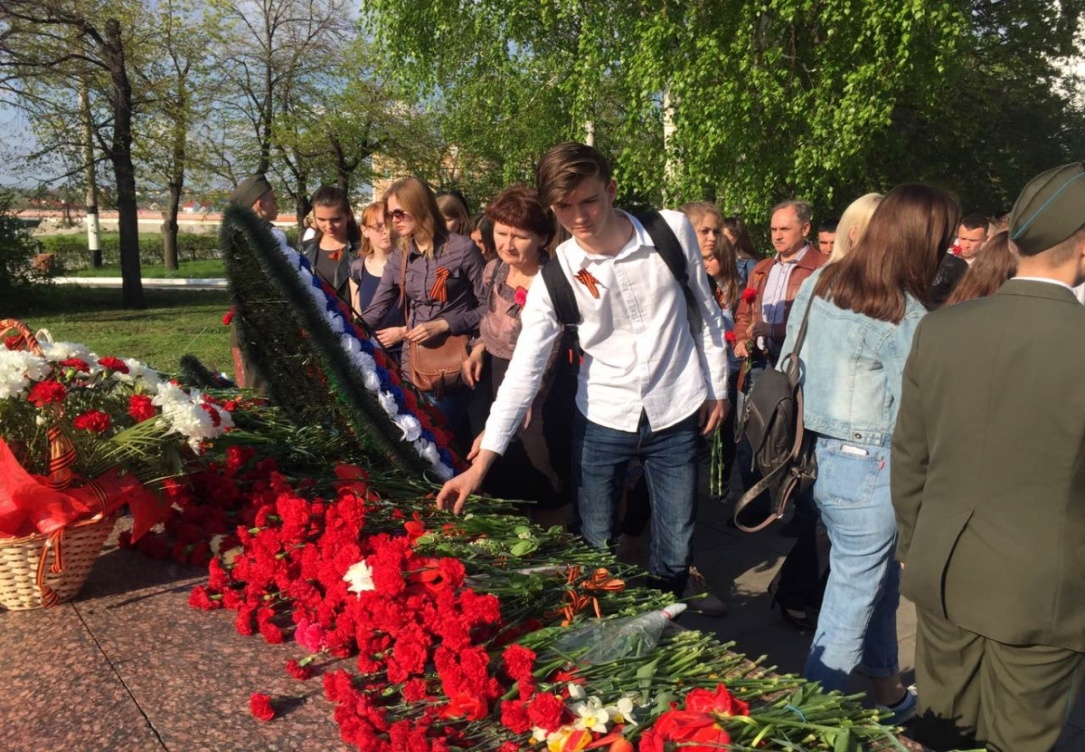 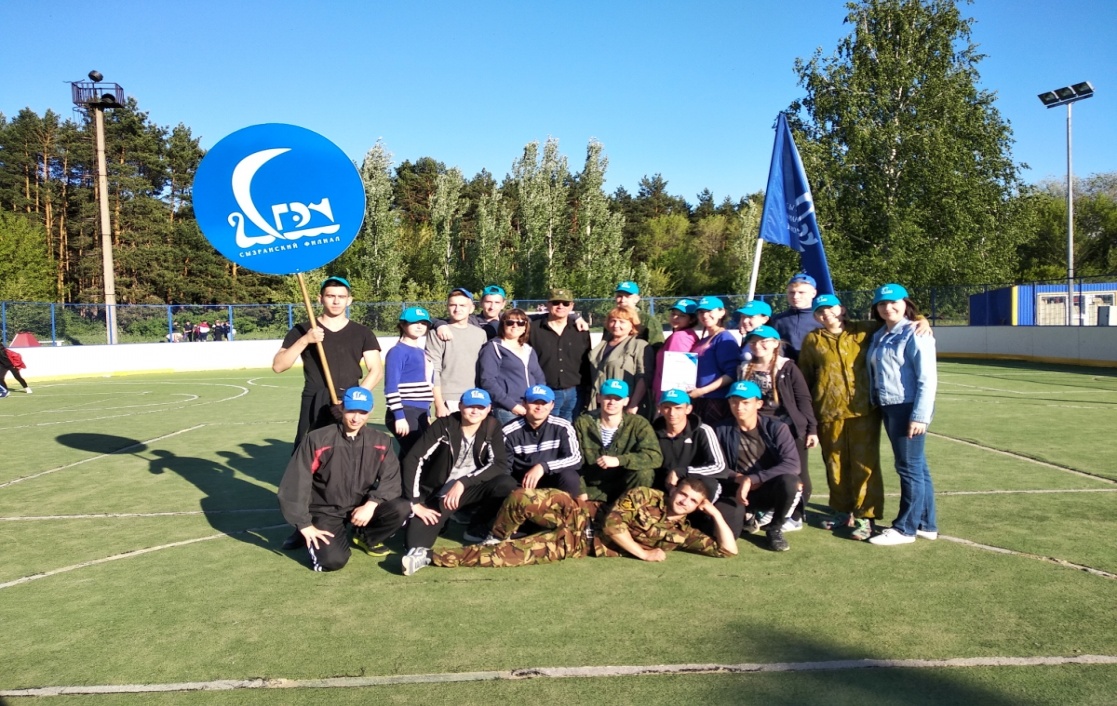 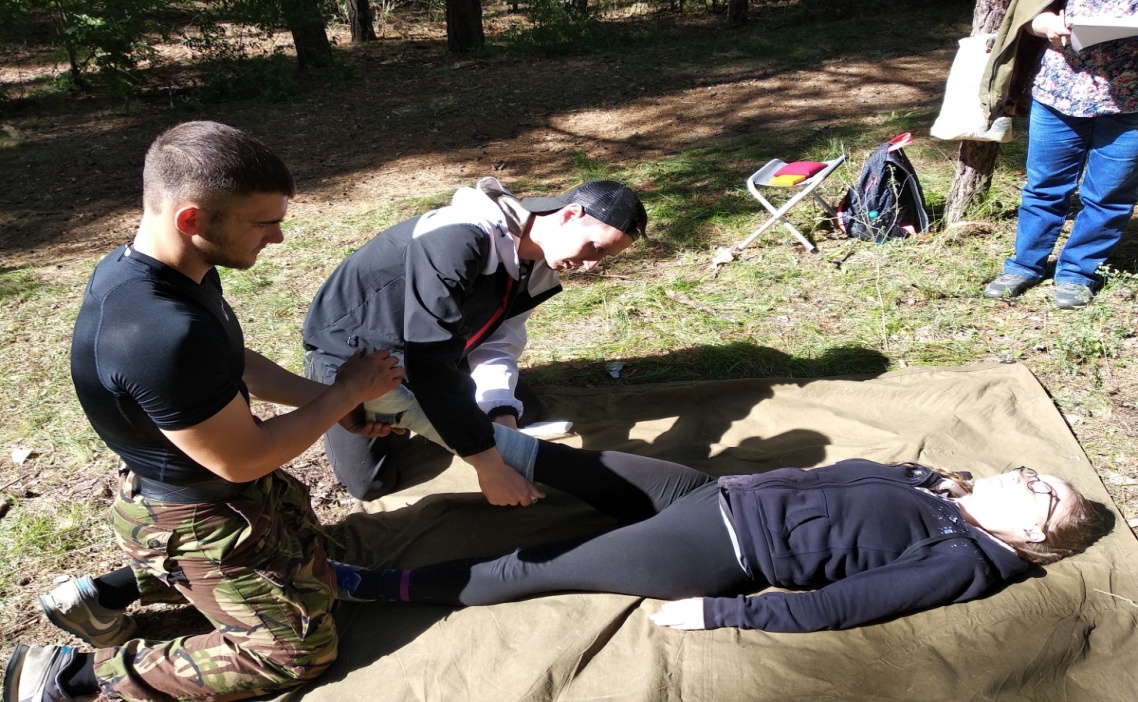 Добровольческое агентство «От чистого сердца»
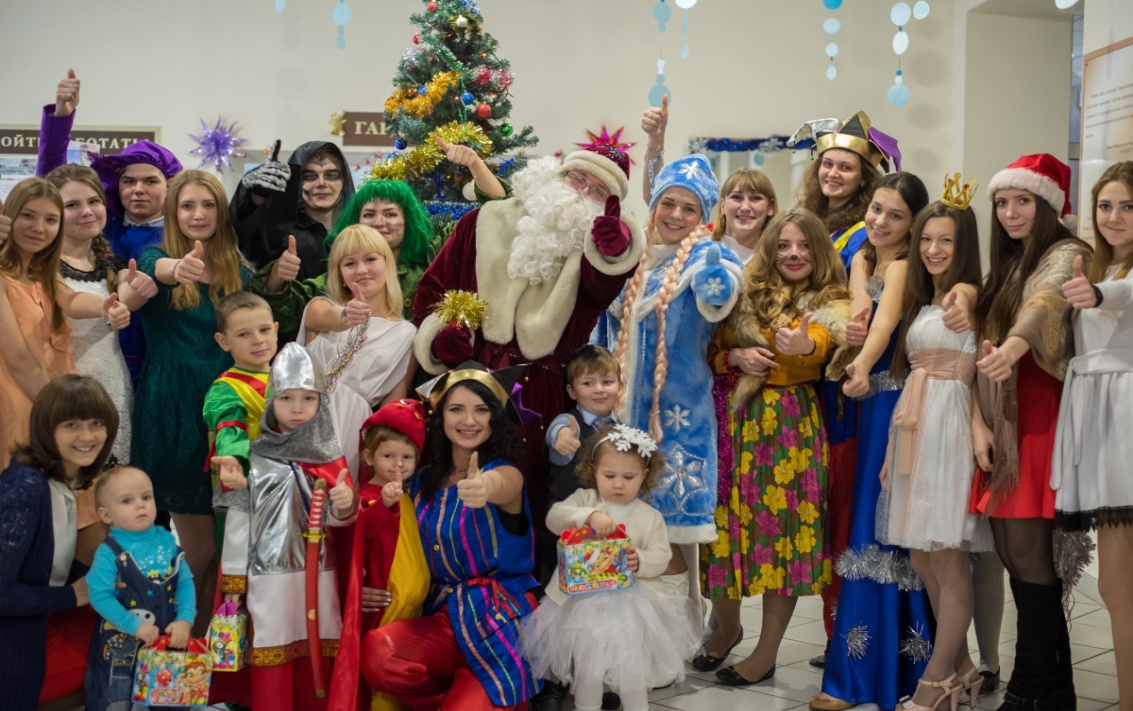 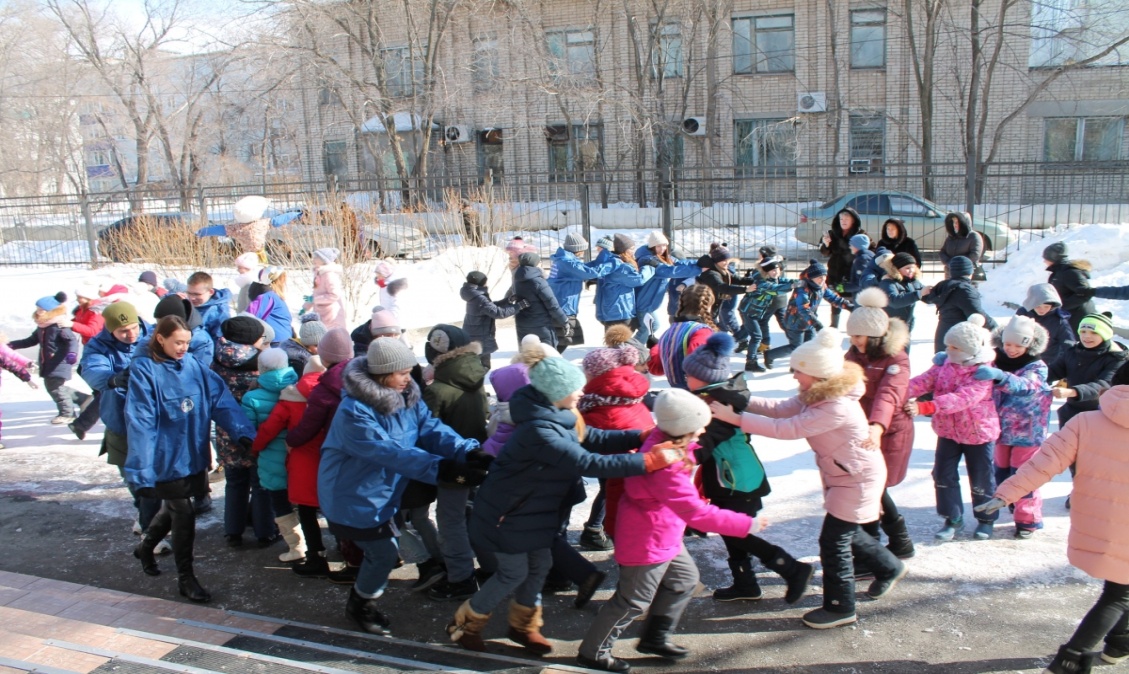 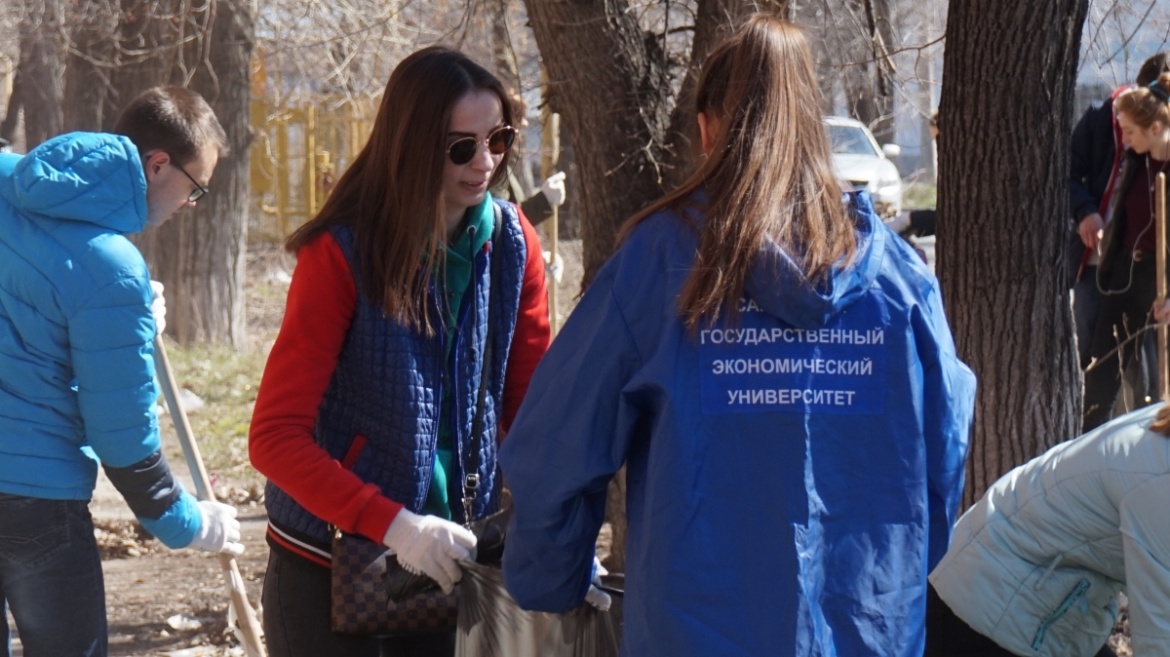 ПРИЕМНАЯ КАМПАНИЯ 2021
Сроки подачи документов: на очную форму обучения с 20 июня по 24 августа
Сроки подачи документов: на очно-заочную форму обучения с 20 июня по 24 сентября
Для поступления в университет необходимо предоставить:
Документ об образовании
4 фотографии 3х4
Паспорт
Копия свидетельства ИНН, СНИЛС
ПРИЕМНАЯ КАМПАНИЯ 2021
Документы можно подать:
лично;
через Личный кабинет СГЭУ;
посредством электронной почты:  priem@sseu.ru;
через операторов почтовой связи общего пользования по адресу: 446022, г. Сызрань, ул. Людиновская, 23.
Абитуриенты вправе подать заявление:
на 3 направления подготовки одновременно;
на 1 направление подготовки/специальность одновременно по очной договорной и очно-заочной договорной формам обучения;
на 2 программы параллельного обучения (например, очный бюджет + очно-заочный договор )
ПРИЕМНАЯ КАМПАНИЯ 2021
Адрес официального сайта:
http://www.sseu.ru/filial/filial
Раздел «Абитуриенту»
Подробная информация размещена в «Правилах приема в СГЭУ в 2021 году»
Наш адрес: Людиновская, 23
Телефоны: 37-12-88, 99-35-50, 99-35-66
                     8(902)239-52-12
Социальные сети: 
Вконтакте     https://vk.com/sfsseu
Инcтаграмм @sfsseu
Сызранский филиал СГЭУ